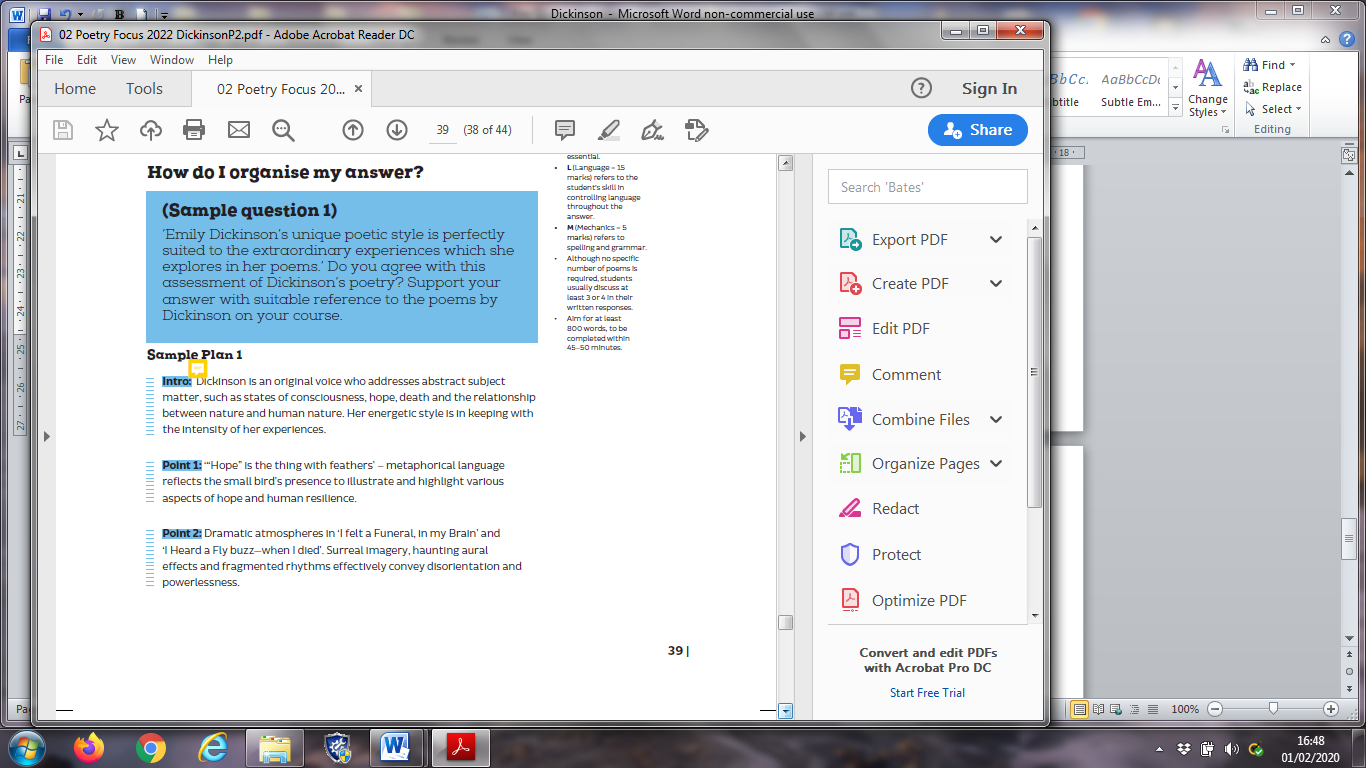 Students agree or disagree or partially agree with the statement that
Dickinson’s unique poetic style
- condensed poetci forms
- compressed language
- broken rhythm
-unconventional punctuation
- haunting aural effects
- unsettling humour
- intriguing perspective
- insightful reflection
-vivid dramatization 
- surreal imagery
- quirky precise details
- etc.
… is particularly suited to the exploration of

her extraordinary experiences
- hope/despair
- loss
- death/afterlife
- consciousness/ disorientation
- profound reactions to the natural world
- etc.
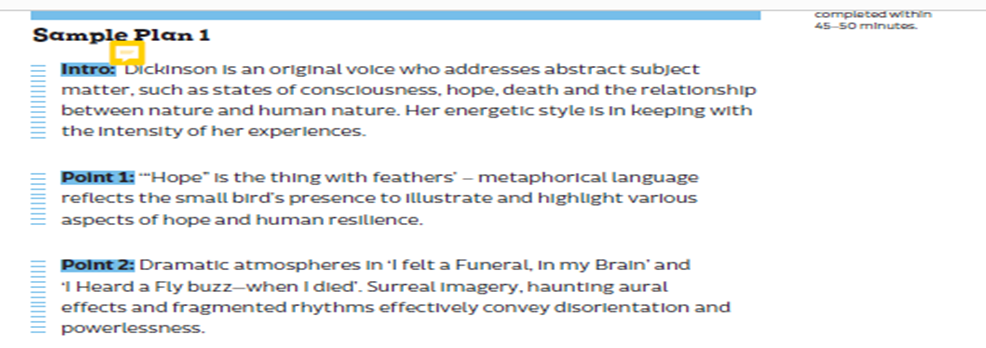 H1 Sample Paragraph
Write your own paragraph on any other poem of your choice

Afterwards, read the following sample and decide is your work more like the H1 answer or the following H3/4 answer
H3/ 4 Sample
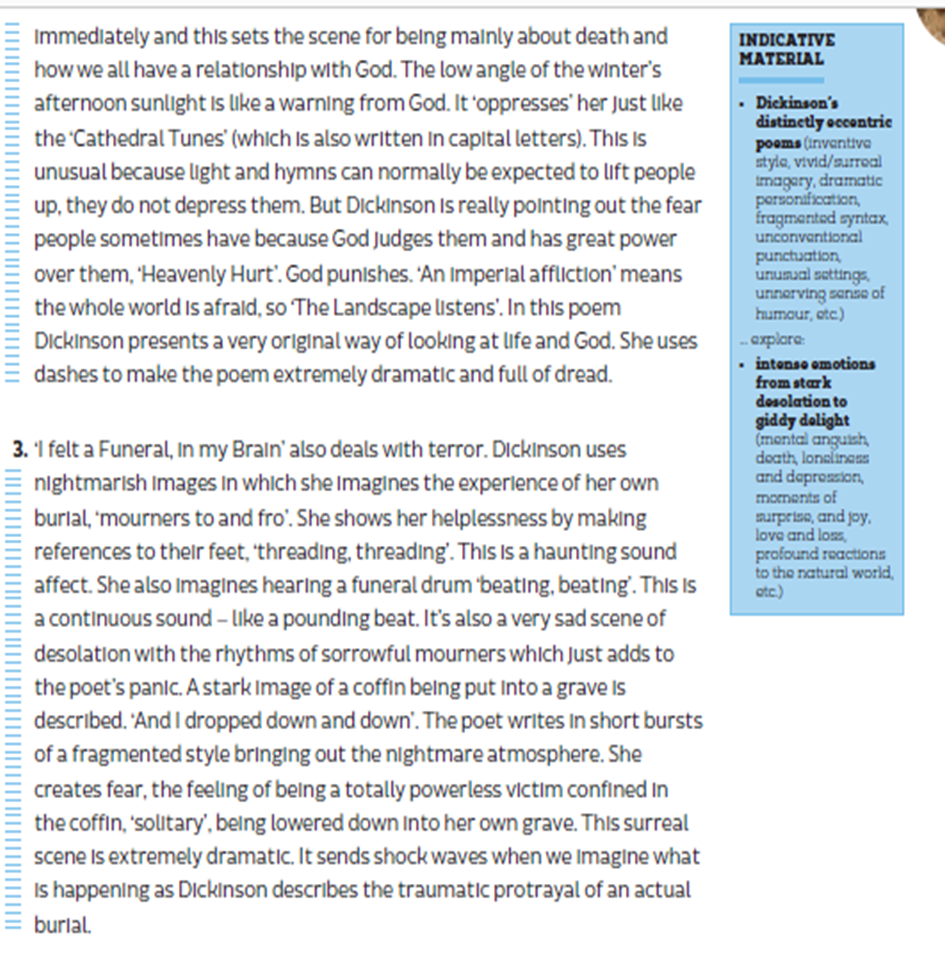